4.1 Antiderivatives and Indefinite Integration
Learning Goals: We are learning about:
Antiderivatives
Notation for Antiderivatives
Basic Integration Rules
Initial Conditions and Particular Solutions

Why are we learning this?
Helps us find useful formulas! (Example 8)
Antiderivatives:
Find a function F whose derivative is:
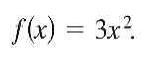 Now find another function!
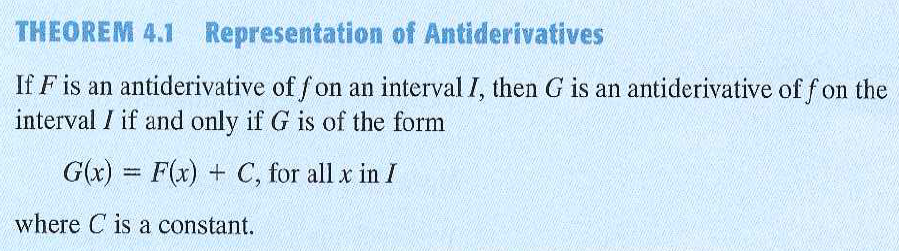 Antiderivatives
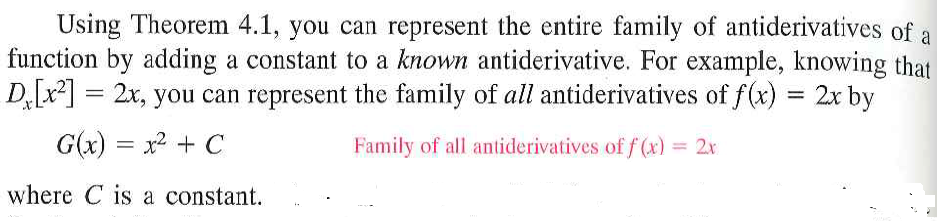 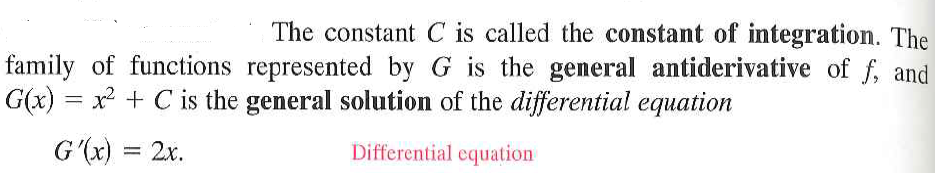 Example 1: Solving a Differential Equation
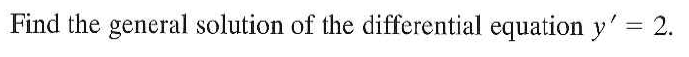 Notation for Antidertivative:Antidifferentiation/Indefinite IntegrationAntiderivative/Indefinite Integral
Need to find the y that makes the equation true. 
Once we know the y what are we doing to it?
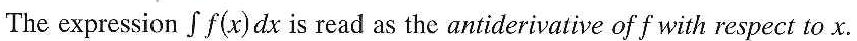 Basic Integration Rules
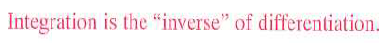 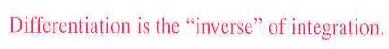 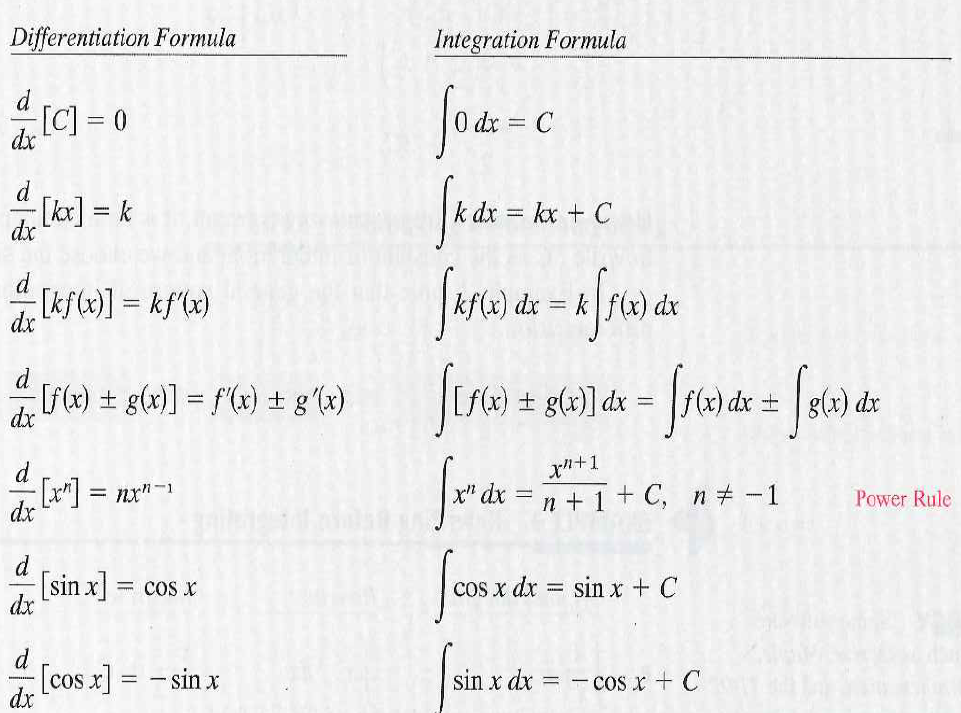 Example 2: Applying The Basic Integration Rules
Example 3: Rewriting Before Integrating
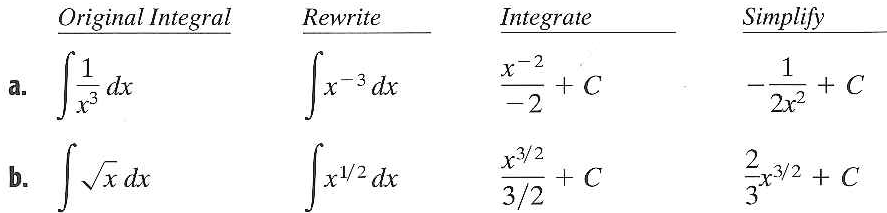 Example 5: Rewriting Before Integrating – We have no Quotient Rule
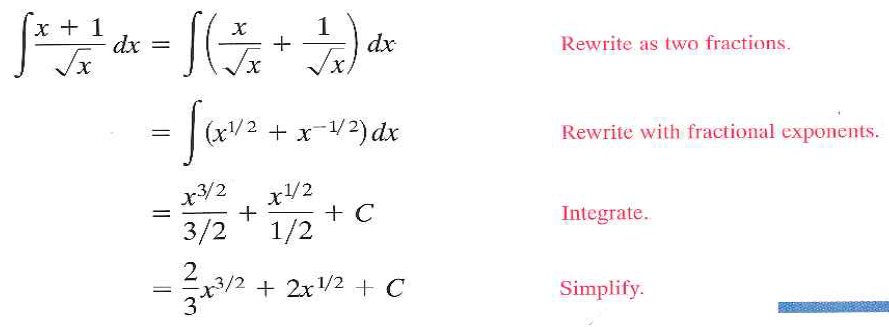 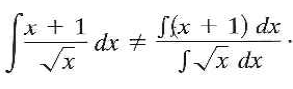 Same applies with derivatives
Example 6: Rewriting Before Integration Using Trig Identities
Example 7: Finding a Particular Solution
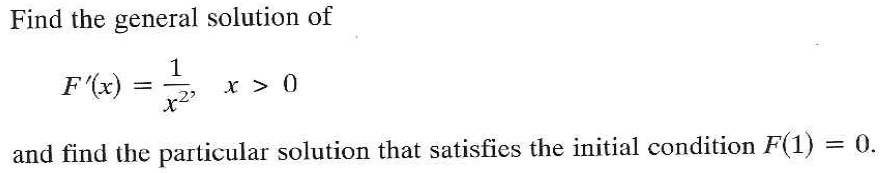 Particular solution?
Remember we need to rewrite the integrand to fit the basic integration rules:
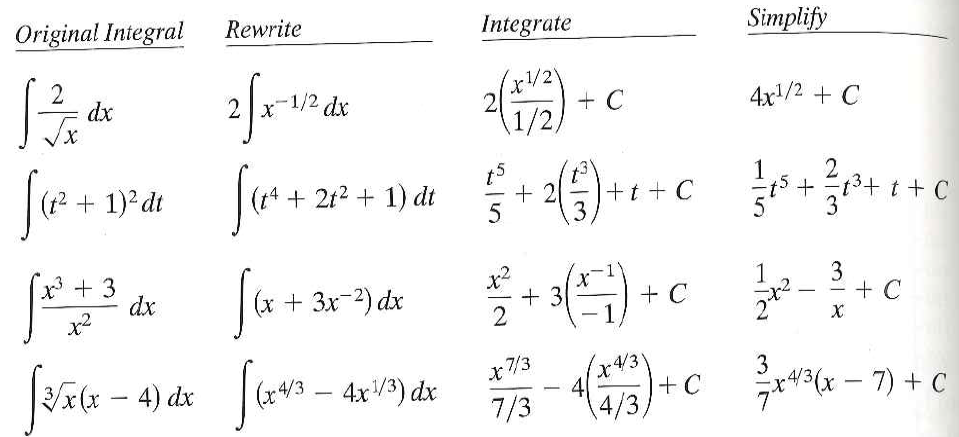 How does this show that integration is limited compared to differentiation?
Example 8 – Great Example!! Read Together.4.1 Hmwr: 1-13odd, 17, 19, 23, 25, 29-45odd, 51, 57, 67